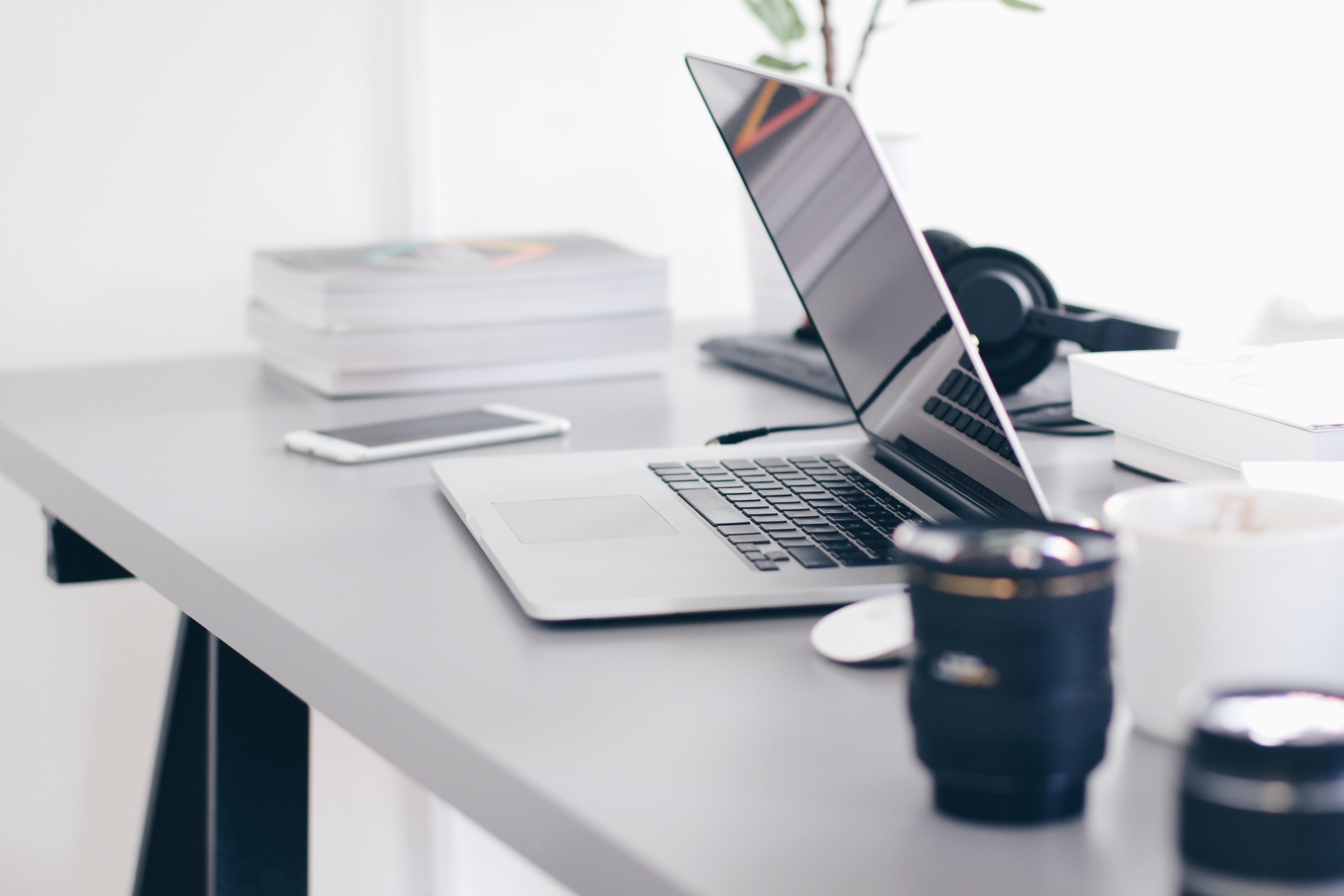 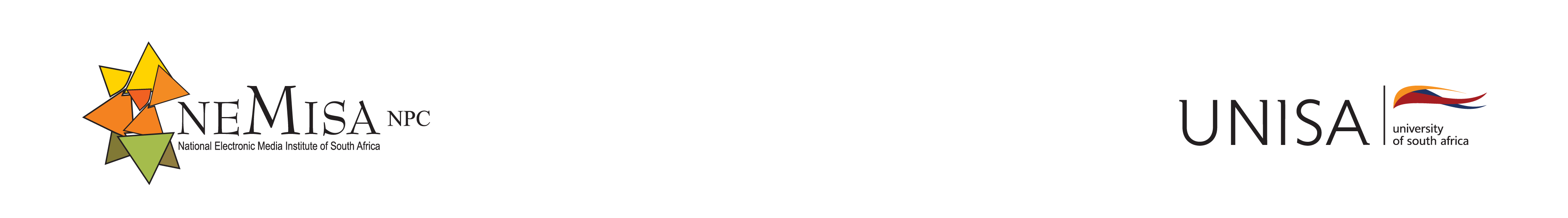 2021 Annual Report
11 November 2021
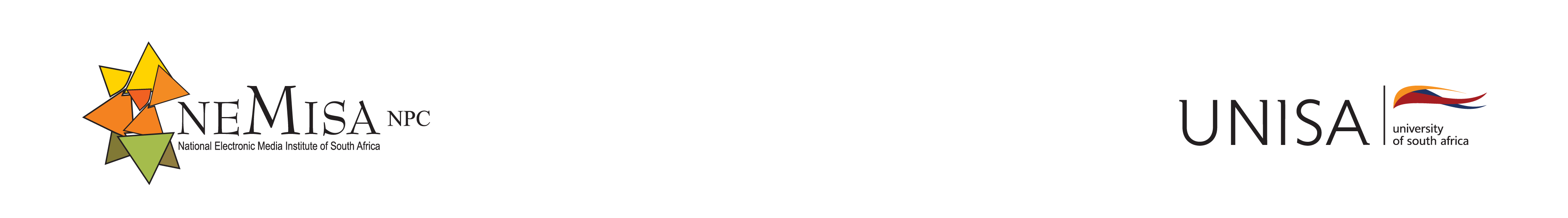 Strategic Position

Vision: 
A world-class innovative Skills Institute to ensure an empowered South African citizenry with 4IR capabilities.
Mission:To catalyse national digital skills for meaningful use of technologies in order to improve the quality of life of all people in South Africa

Impact Statement:
Accelerated use of digital technologies to improve quality of life
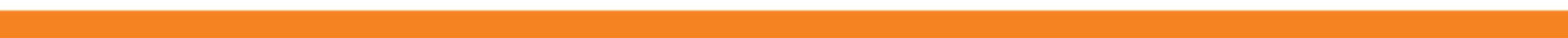 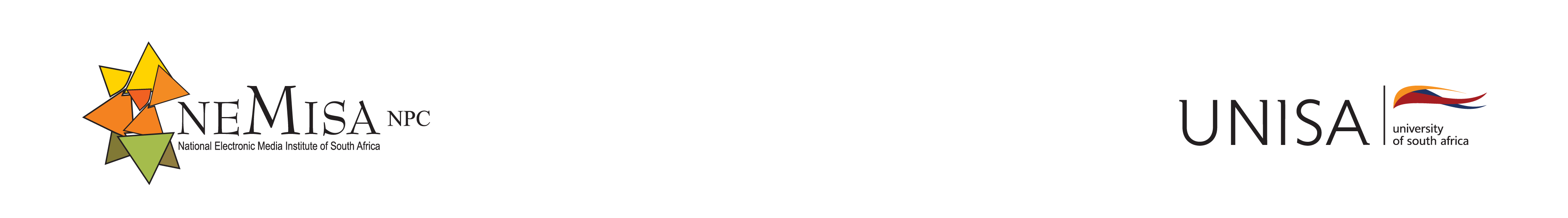 Highlights and Challenges

Highlights
91% of the planned targets have been achieved
A hybrid Hackathon was successfully held across nine provinces
 Introduction of NEMISA LMS and Coursera online courses 

Challenges 
Training disruptions due to Covid 19
Lower than planned online learning uptake. Only 22% of invited learners participated
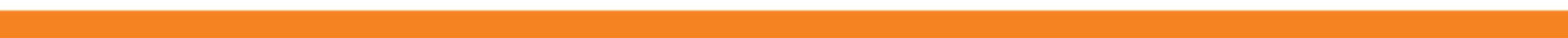 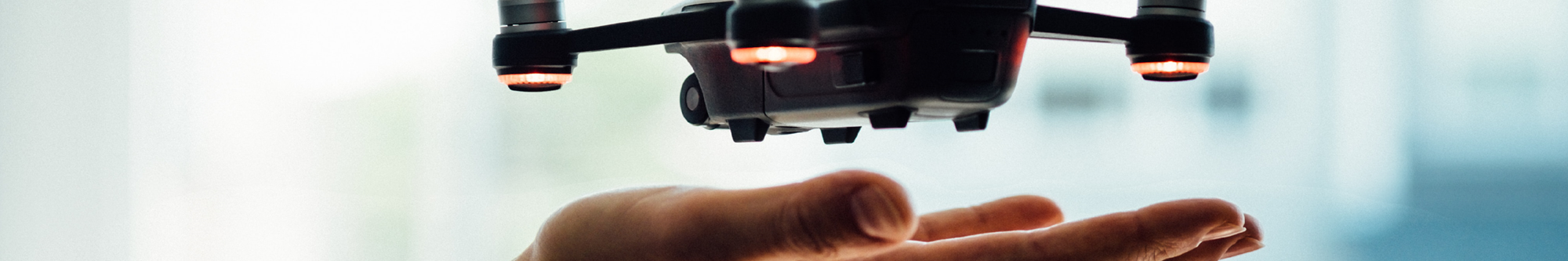 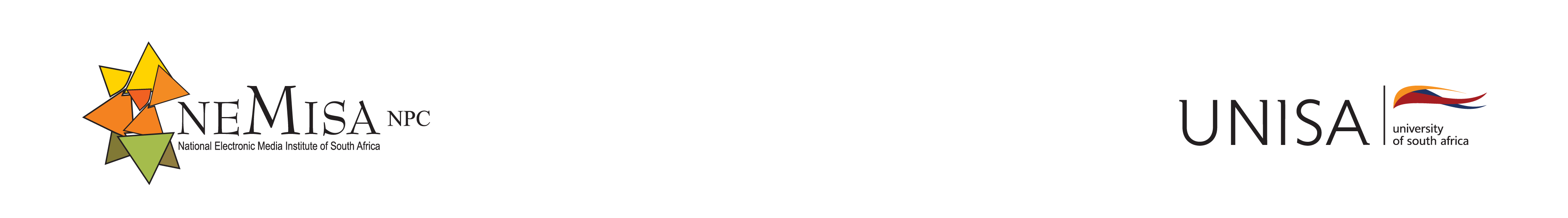 Summary of Performance for 2020/21 FY
Ten out of eleven planned targets were achieved, which represents an overall achievement of 91%. Detailed performance is outlined in sections to follow:
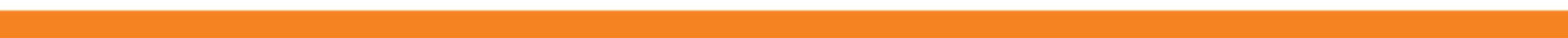 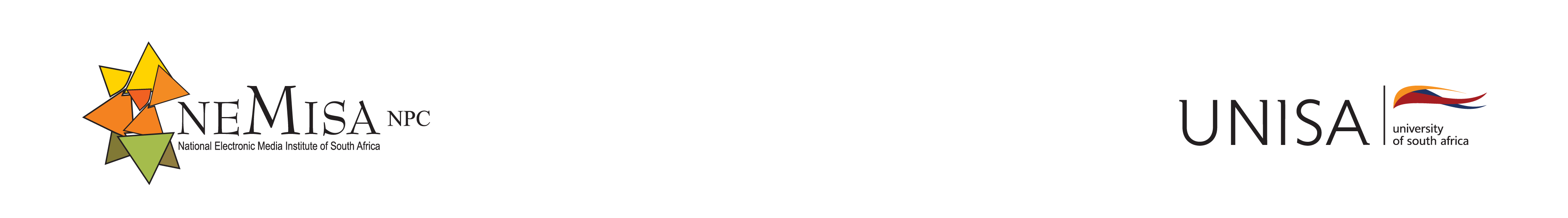 Programme 1:Administration
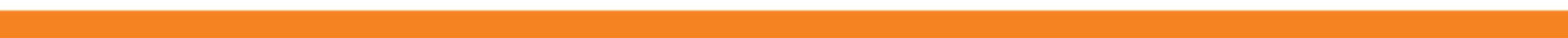 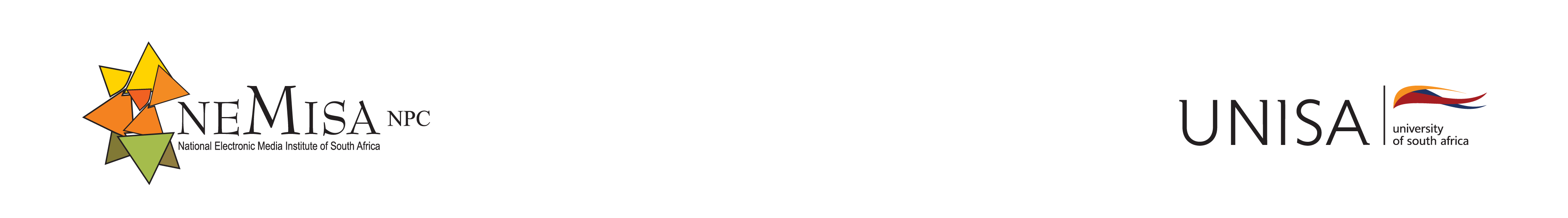 Programme 2:Multi Stakeholder Collaboration
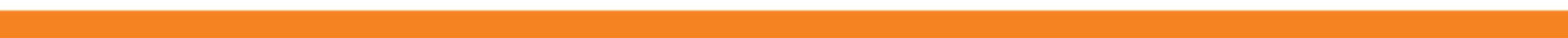 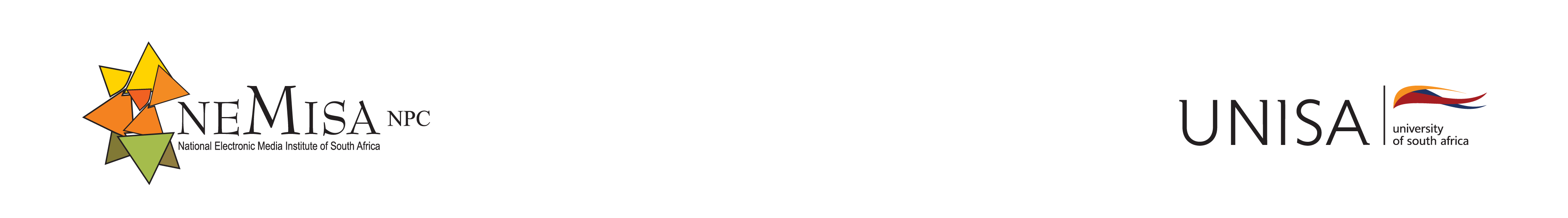 Programme 3: e-Astuteness Development
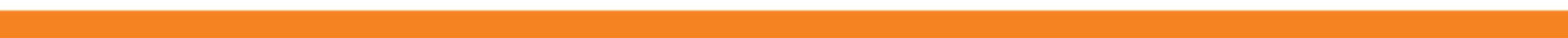 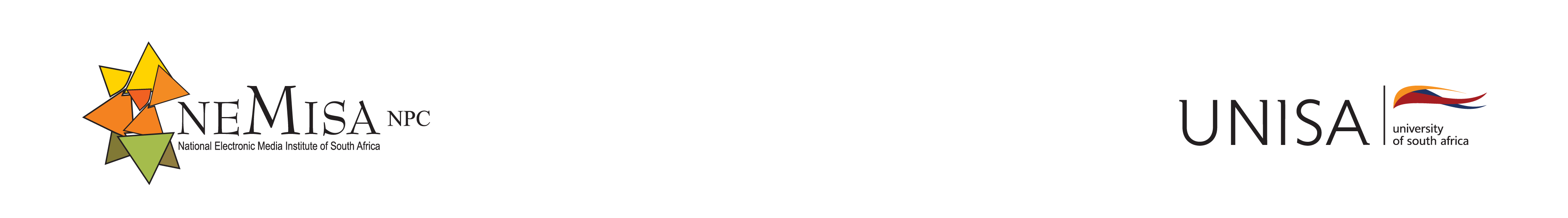 Programme 3: e-Astuteness Development
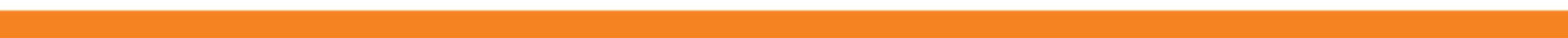 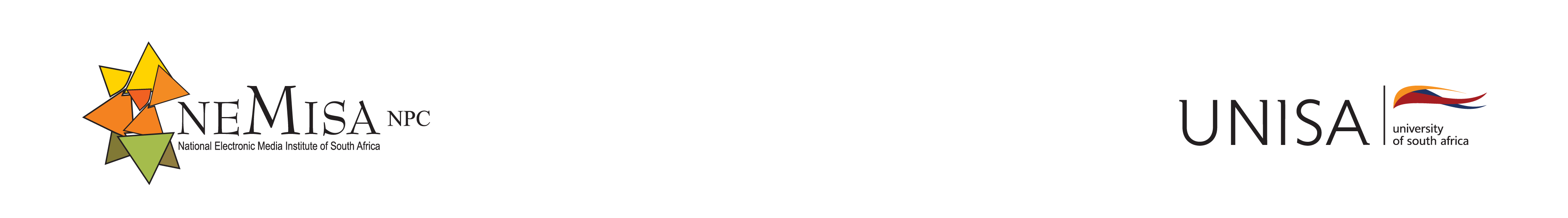 Programme 4:Knowledge for innovation
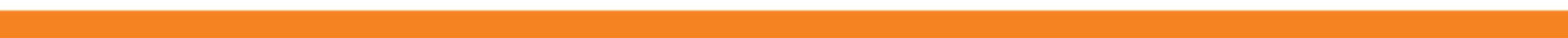 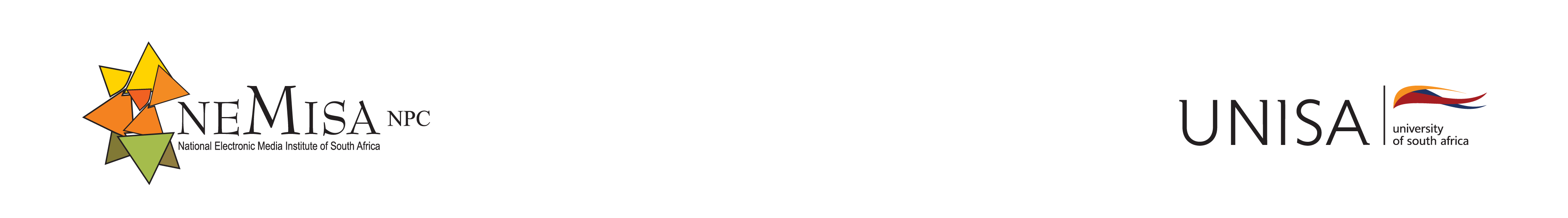 Programme 5: Aggregation Framework
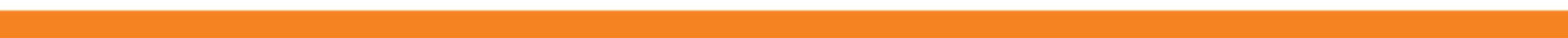 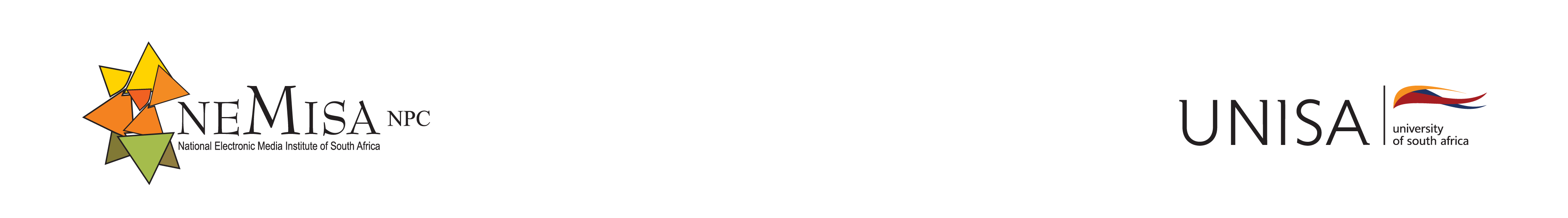 Strategies to overcome areas of non-performance

Increase of online learning uptake through:
Zero rating the learning sites
Offering improved online learning support
Offering incentives for learners who complete on time

Partnerships with entities that have infrastructure for learners to access learning tools and connectivity (SEDA, TVET Colleges, Schools, Innovation hubs)
Introduction of Pop-up Labs resourced with computers and connectivity to reach rural and far flung areas 
Increase capacity by introducing TVET Colleges as CoLabs
Critical partnerships with DBE, DHET, MICT SETA and other entities are in the process of implementation to increase performance
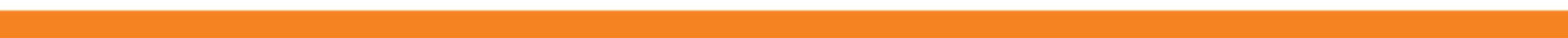 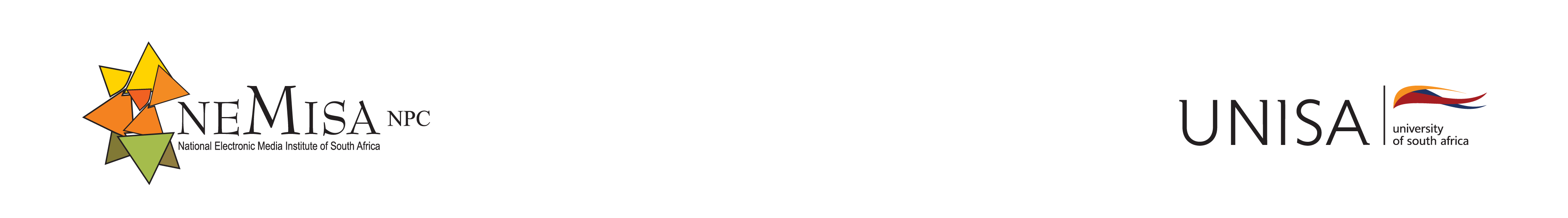 2020/21 AFS Overview
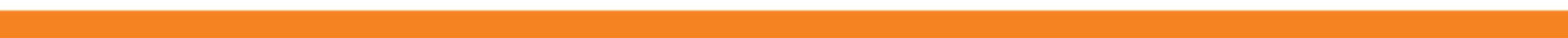 Total assets 
R69,94 Million
Net assets
R4,67 Million
Total liabilities
R65,27 Million
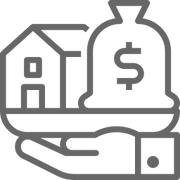 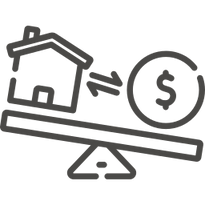 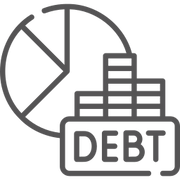 NEMISA is solvent and liquid. 
Assets exceed Liabilities
89% of Total assets relates 
to Cash Balance
88% of Total liabilities relates to 
Non-exchange revenue liability
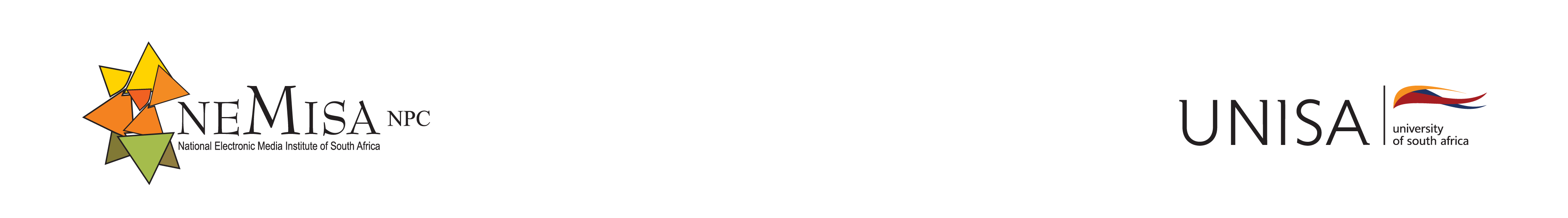 2020/21 Statement of Budget vs Actual
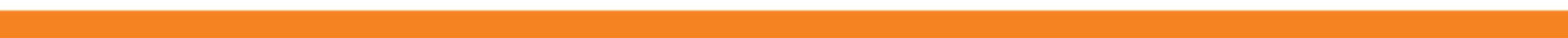 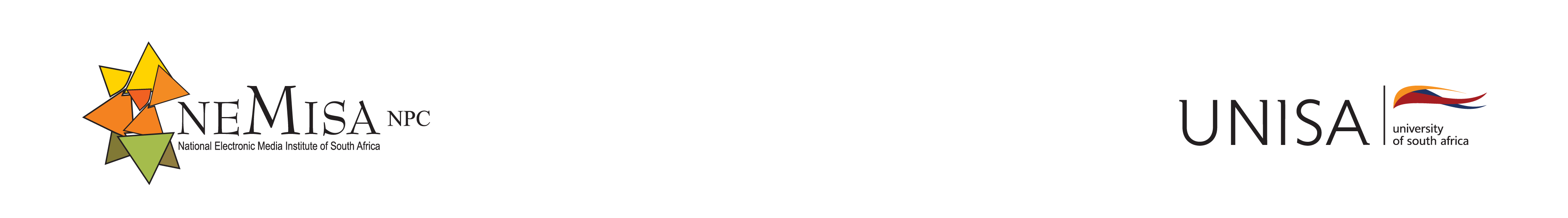 Key Notes to AFS

Note 18: Commitments 
Note 23 : Fruitless and Wasteful Expenditure
Note 24 : Irregular Expenditure
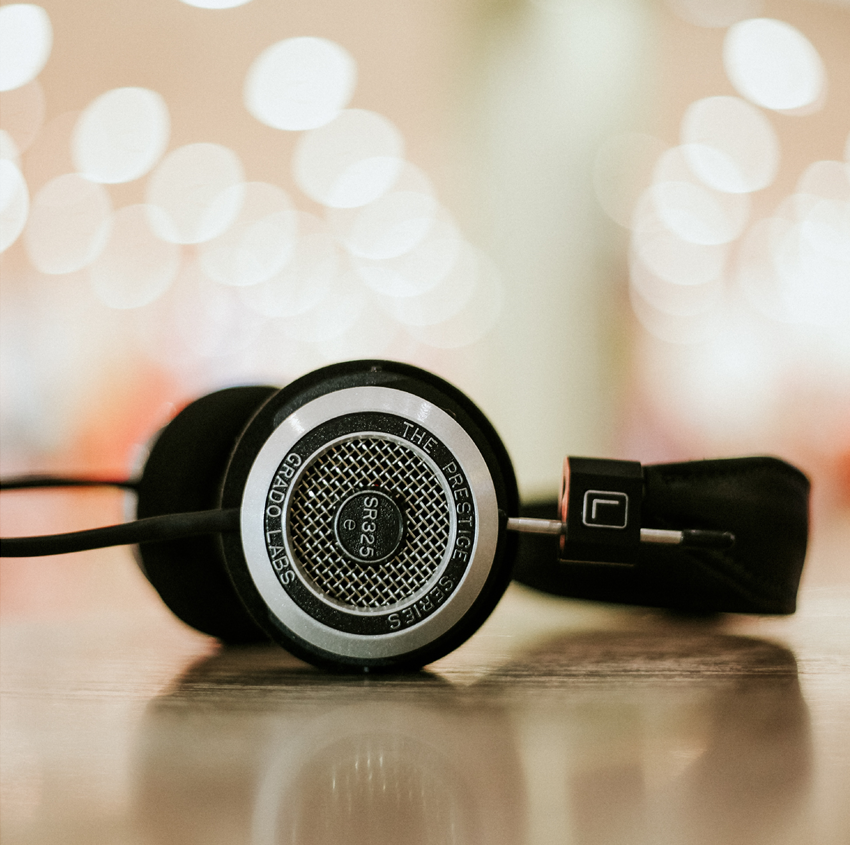 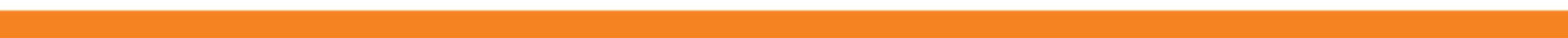 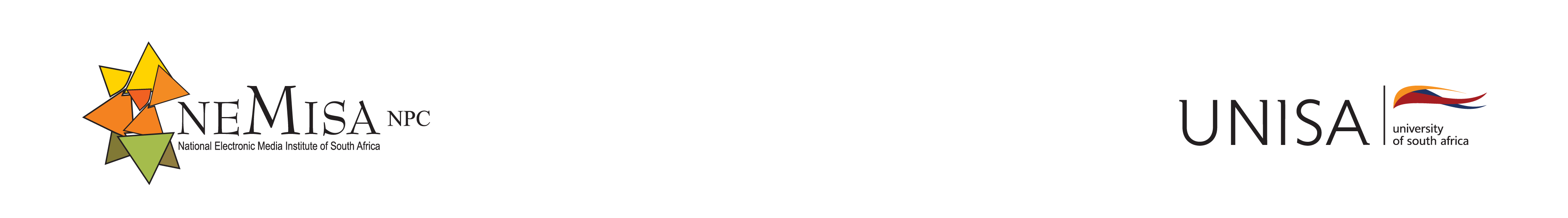 Non-compliance matters
Irregular expenditure
Fruitless & wasteful expenditure
Current year : R8 600
Prior year identified CY:R 9,71 Million
Opening balance : R43,66 Million
Current year : R4 500
Prior year : R10 482
Opening balance : R1.56 Million
Consequence management and improvement in internal controls 
An investigation was concluded into prior years irregular expenditure and two officials were disciplined (dismissals) while one resigned before the investigation was concluded. Three other affected employees were reprimanded. Two employees were disciplined for current year irregular expenditure
 
Legal opinion has been received on opening balance for fruitless and wasteful expenditure and NEMISA is in pursuit to recover the money. Funds are being recovered from affected employees for prior and current years. 

New internal controls have been implemented to ensure SCM processes are not compromised further
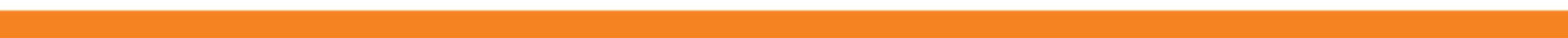 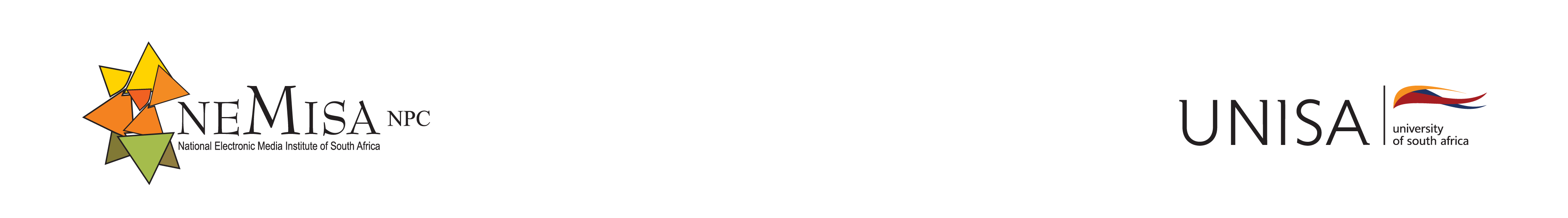 Thank you